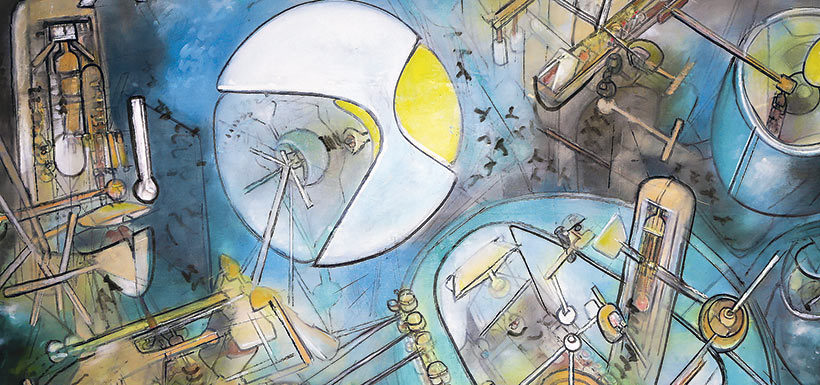 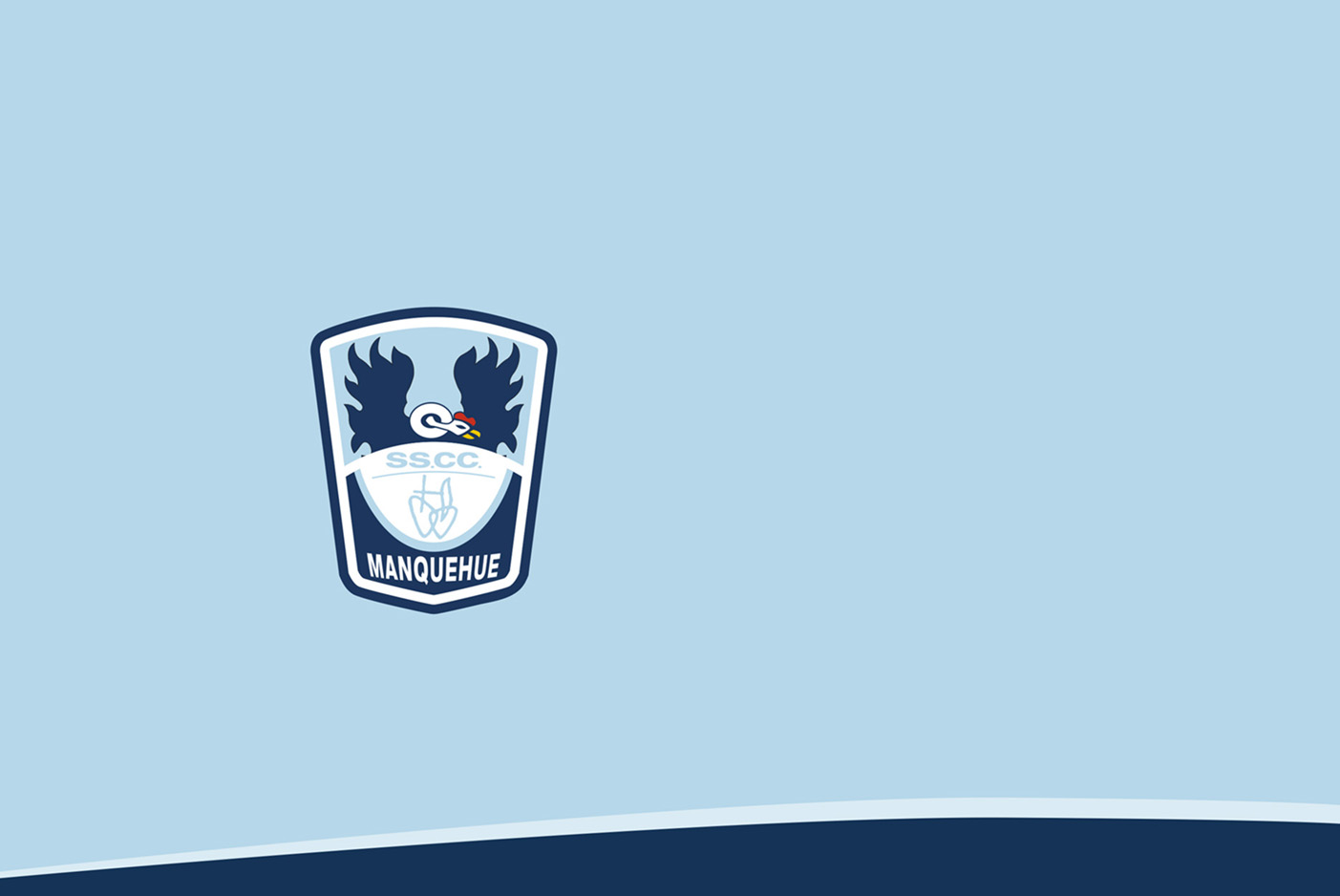 Actividad N° 8

“Pintando mi sueño“

ARTES VISUALES
18/05/2020
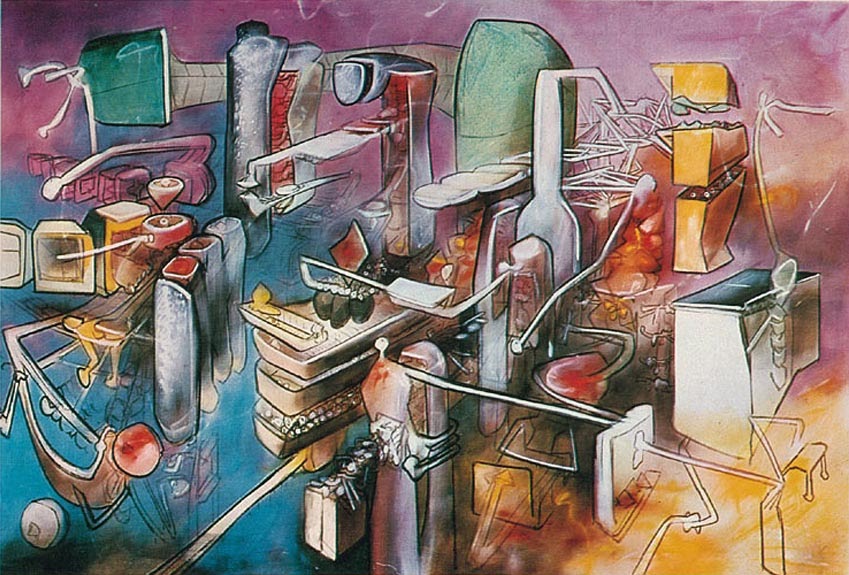 Te invitamos a disfrutar de este hermoso video
https://www.youtube.com/watch?v=XvDfTbKdYh0
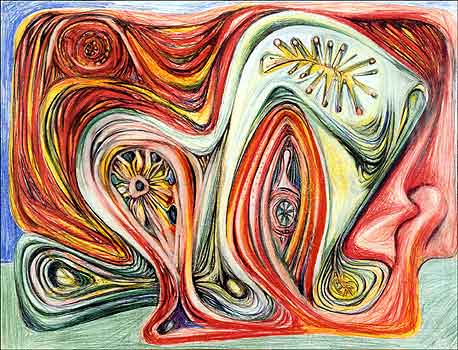 ¡Queridos niños y niñas!

Como ya vieron en el video, yo soy Roberto Matta, pintor chileno. 

Y los quiero invitar a que piensen en un sueño hermoso y que lo puedan dibujar.
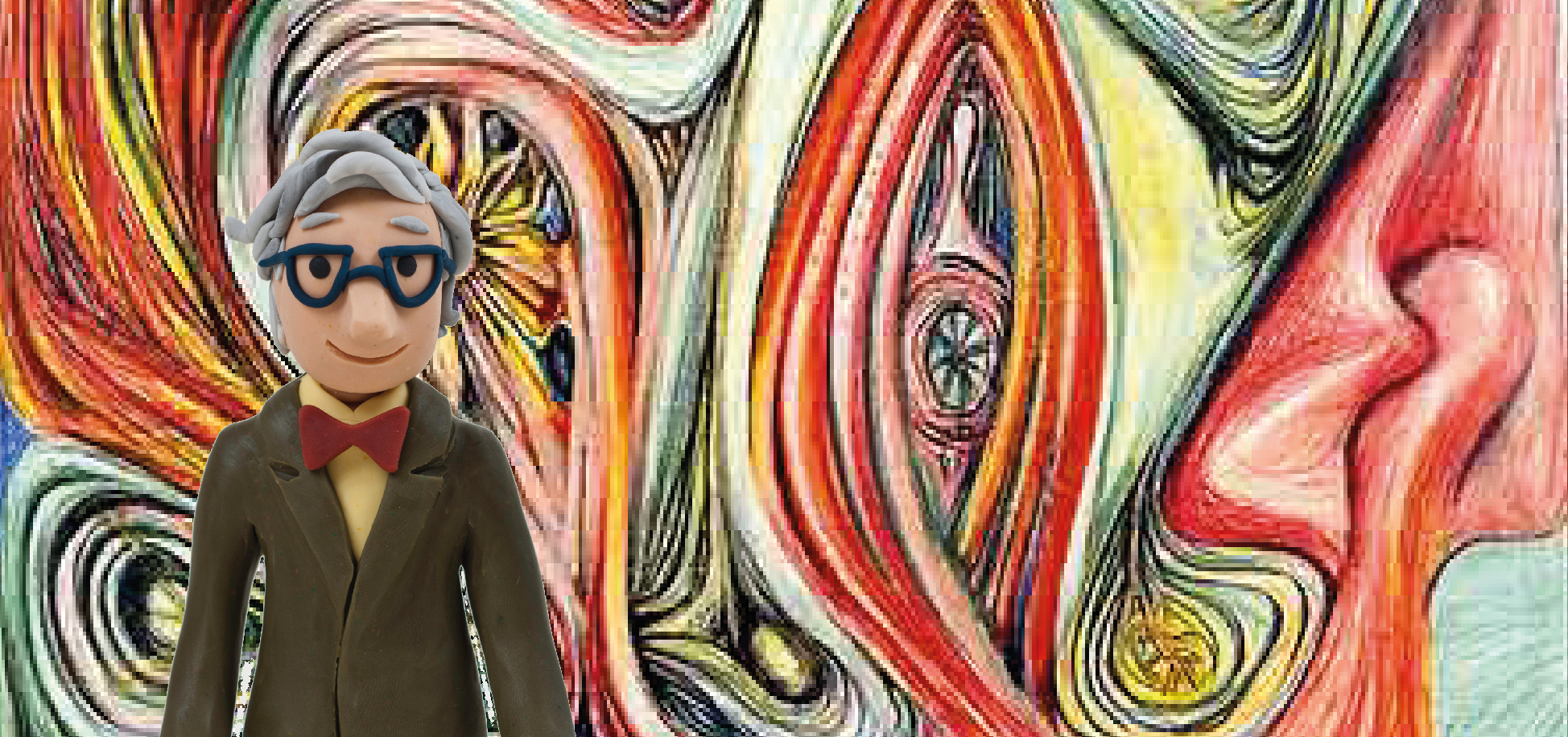 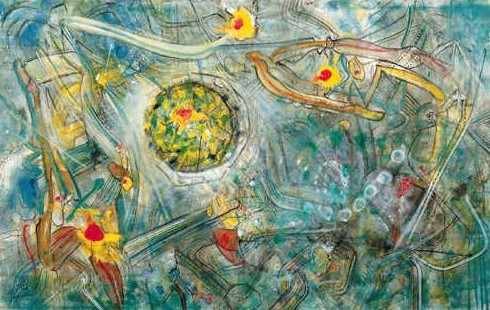 Busca 1 hoja que tengas a mano.

Primero, llena el fondo de la hoja con muchos colores, con los materiales que tú quieras.

Luego dibuja tu sueño sobre este fondo que creaste.
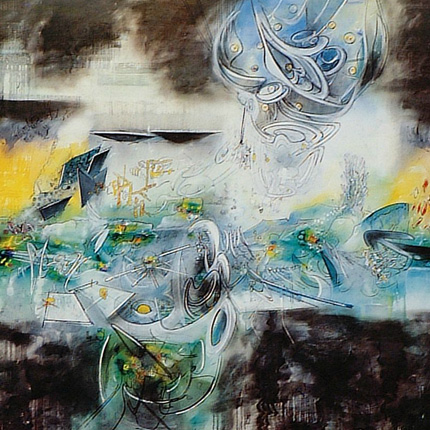 Los invitamos a observar las pinturas de Roberto
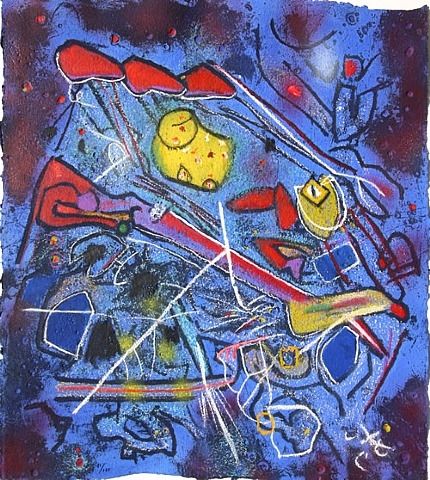 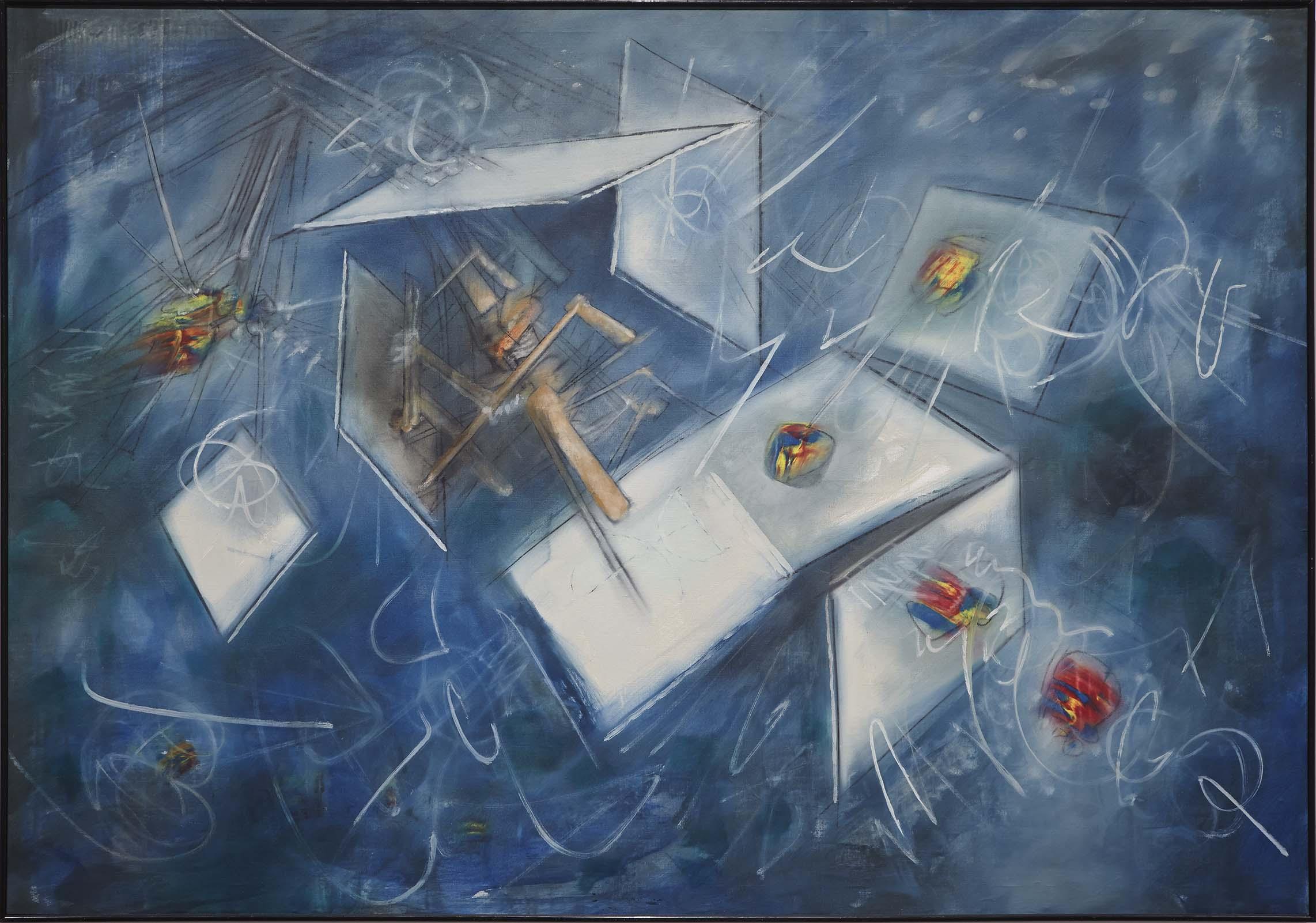 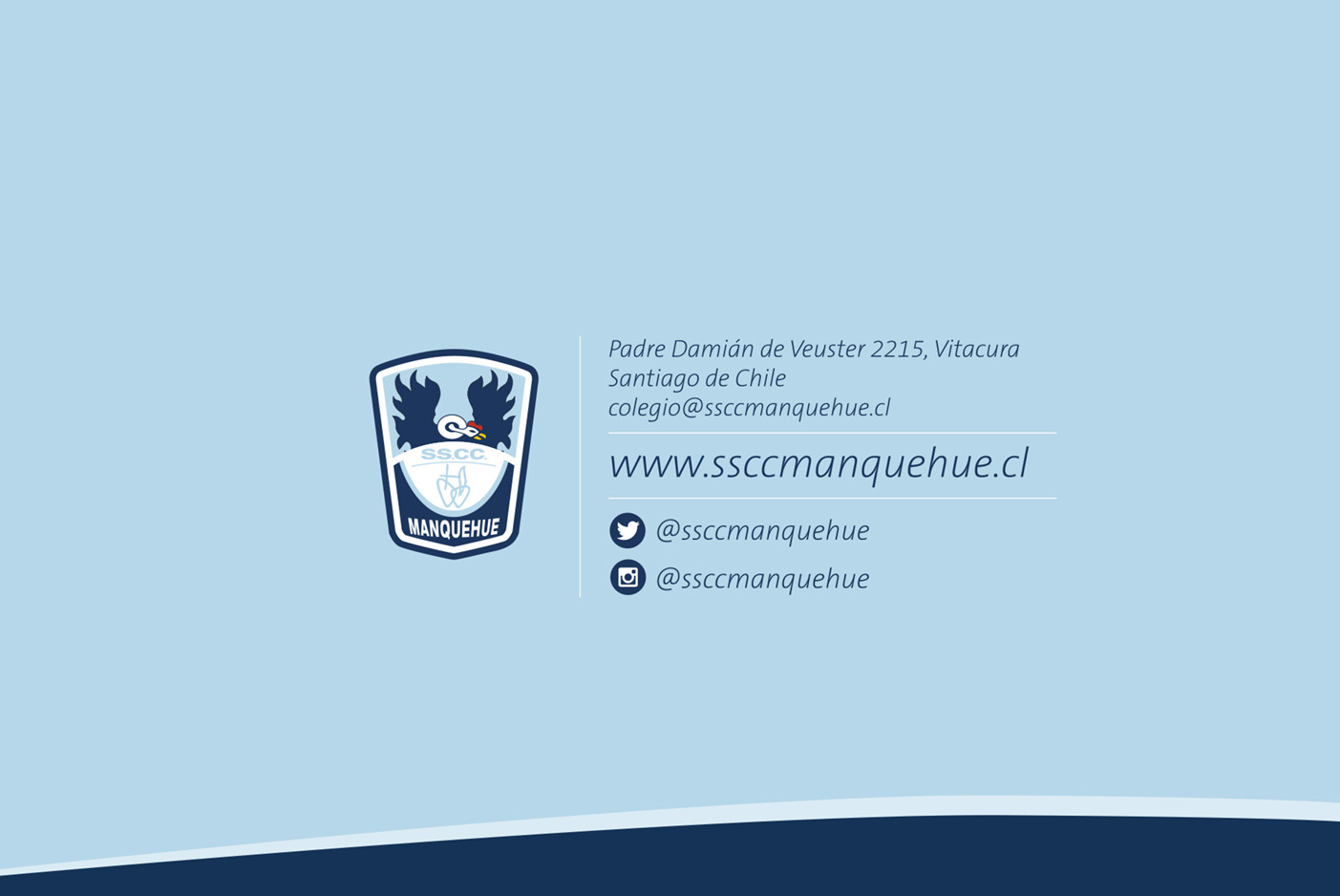